RADIACIÓN DE ONDAS ACÚSTICAS
Ecuación de ondas
Hasta el momento hemos estudiado solución de ondas planas. Veremos ahora otro tipo de soluciones
1) Ondas esféricas
Si se expresa en coordenadas esféricas la ecuación de ondas queda:
Podemos escribir:
Que es la ecuación de ondas 1D
Solución general de ondas esféricas
Onda esférica convergente
Onda esférica divergente
Ondas armónicas esféricas
Consideremos una onda armónica divergente
Por la ecuación de Euler tenemos:
Onda longitudinal
La impedancia de la onda esférica es compleja. Tiene una parte activa y otra reactiva
Impedancia acústica
La onda adquiere las características de un onda plana
La impedancia es puramente reactiva. Volveremos sobre esto más adelante
¿Cuál es el límite entre el campo lejano y el campo cercano?
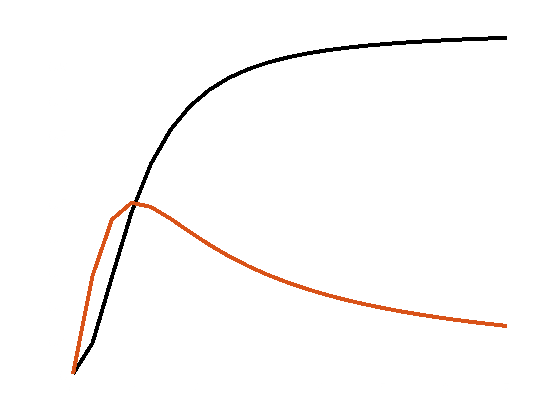 Esfera pulsante: fuente simple
Esta fuente genera una onda con simetría esférica en el medio de propagación dada por:
La velocidad particular está dada por:
Fuente extendida
Consideremos una fuente que tiene una forma y dimensiones arbitrarias respecto a la longitud de onda
Para calcular el campo acústico de una fuente de este tipo, podemos dividirla en infinitas fuentes simples y sumar el campo resultante.
X
Ejemplos: 1- Fuente lineal
Aproximación para la fase
Aproximación para la amplitud
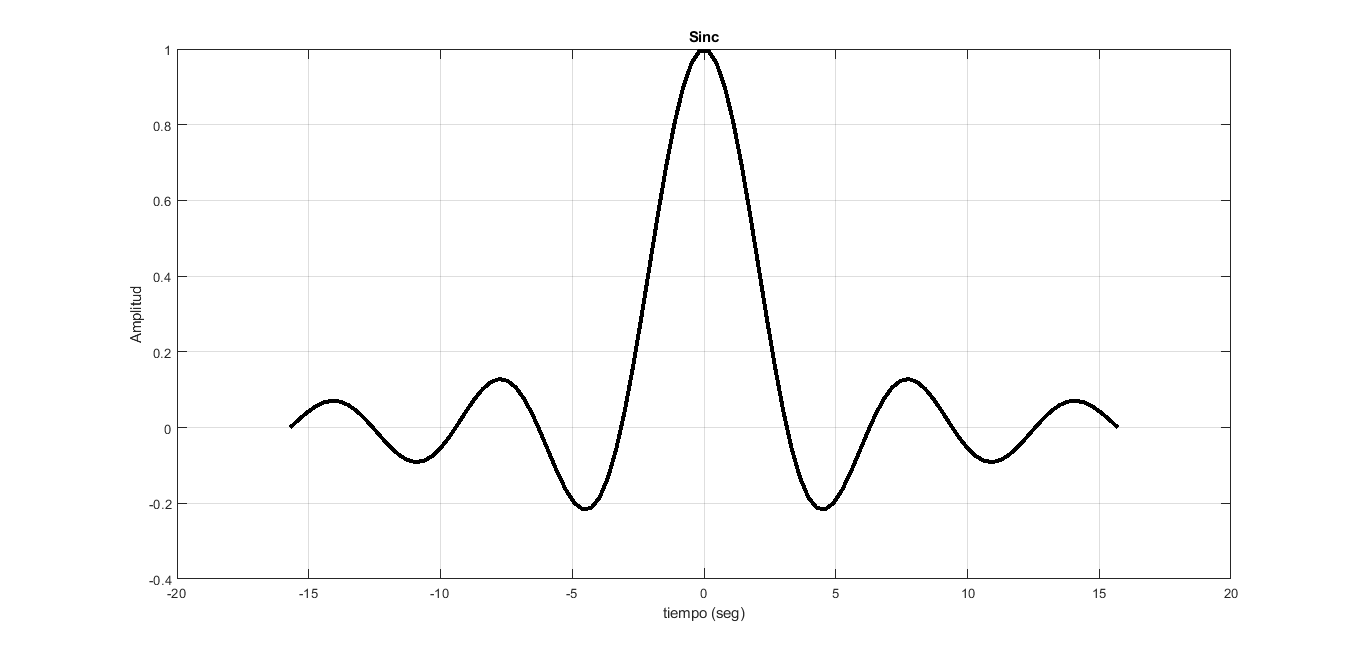 Diagrama de directividad
Esta es la estructura genérica de una fuente en campo lejano
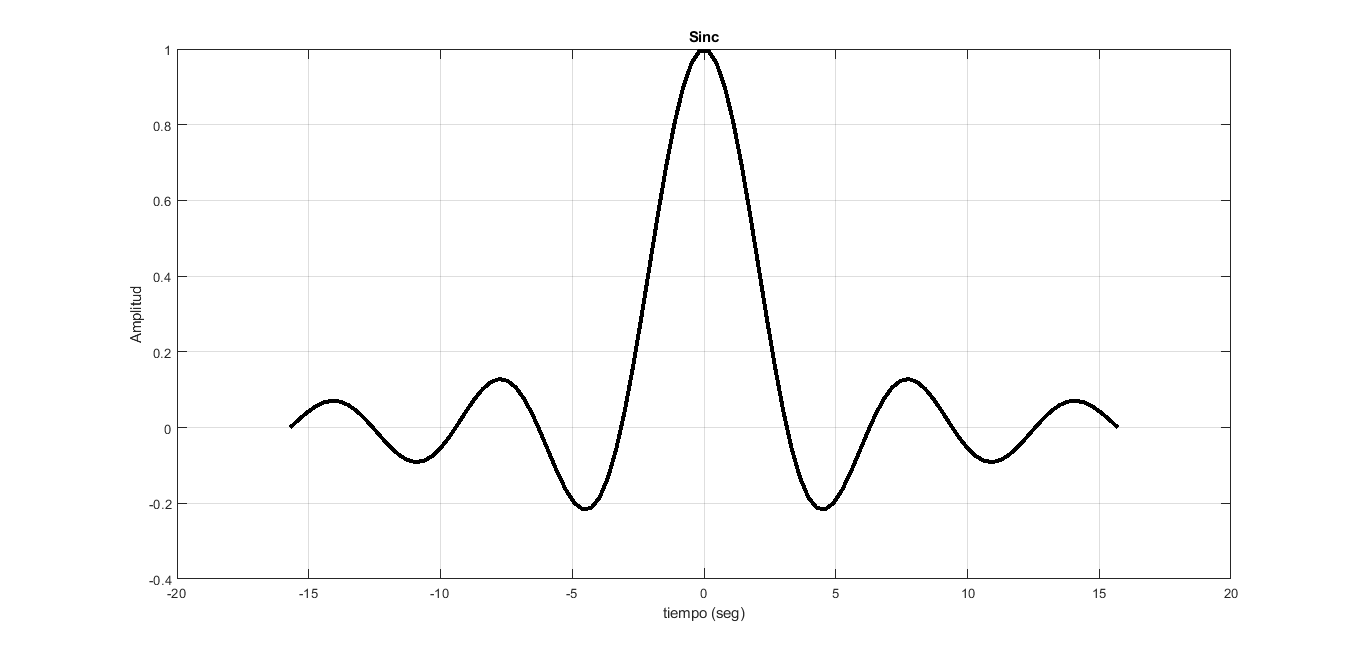 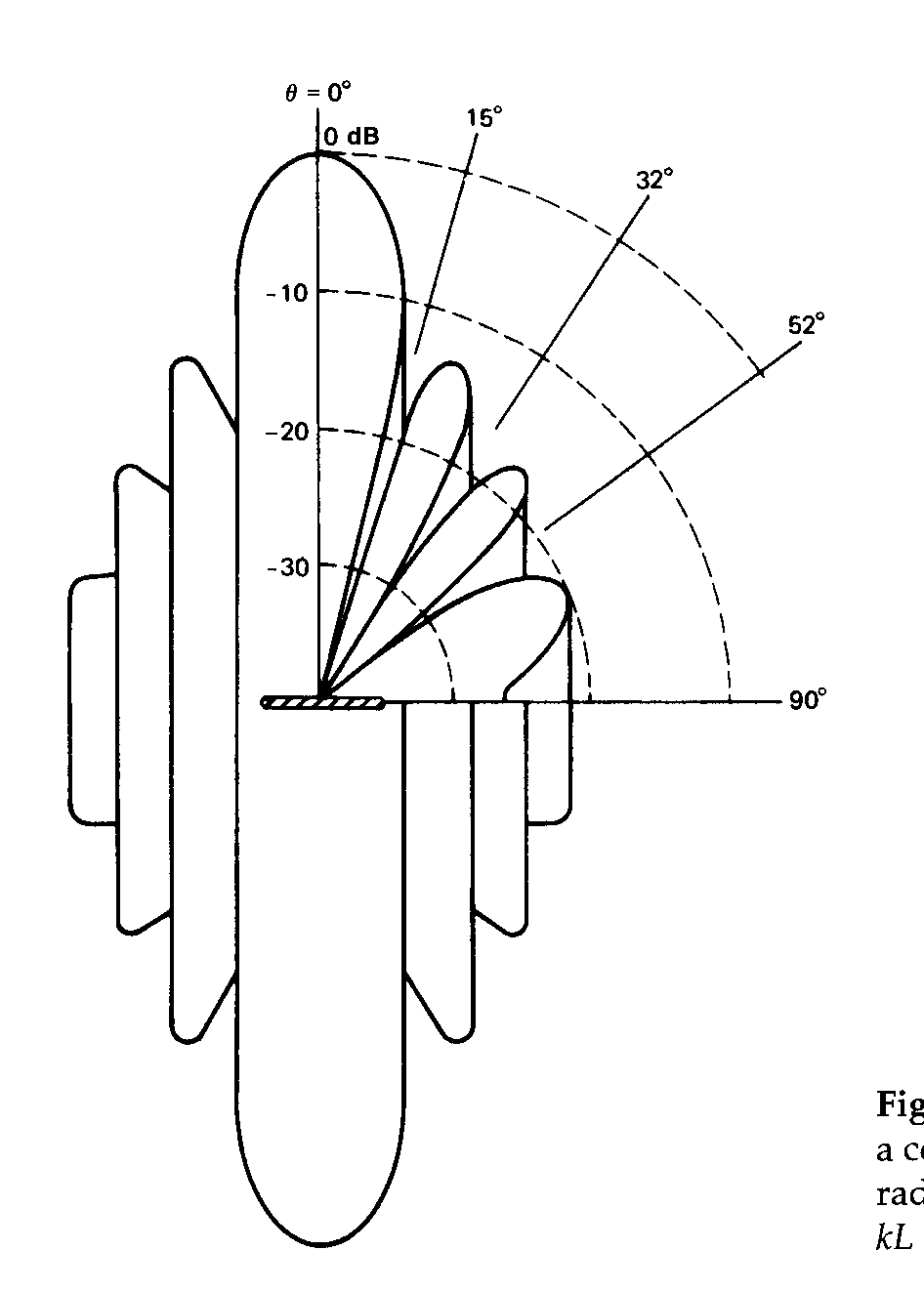